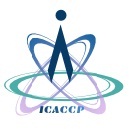 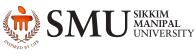 Advanced Computational and Communication Paradigms
 (08 – 10 September, 2017 )
Technical Session #…… Paper ID #. ….......
Title of the Paper
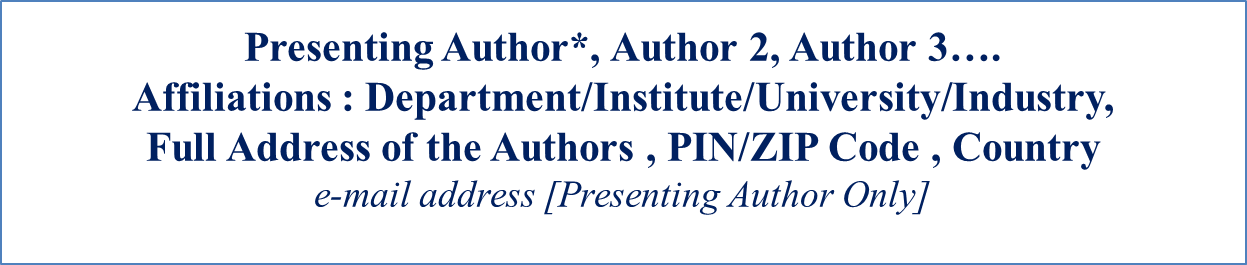 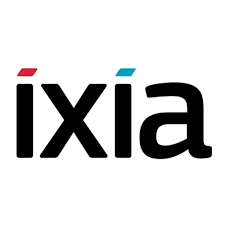 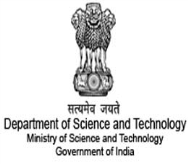 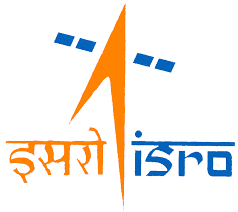 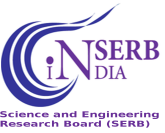 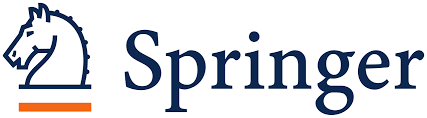 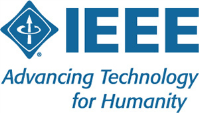 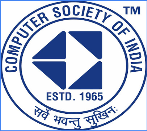 1
Abstract
It should summarize in 3 to 5 sentences, which express the major aspects and contribution of the entire paper.
First International Conference on Advanced Computational and Communication Paradigms (ICACCP-2017)
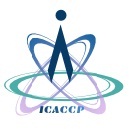 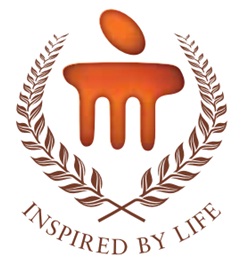 2
Paper Outline
Introduction
Related Works
Problem Definition
Proposed  Methodology
Results & Discussions 
Conclusion
Future Scope
References
First International Conference on Advanced Computational and Communication Paradigms (ICACCP-2017)
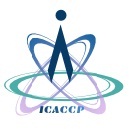 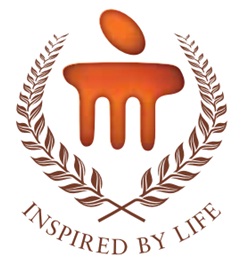 3
Introduction
Paper’s Introduction. 
Describe the data and scientific objectives. 
A theoretical/review paper may describe the critical issues and limitations of current approaches , controversies and problems.  
Case Studies may include insight on best practices.
First International Conference on Advanced Computational and Communication Paradigms (ICACCP-2017)
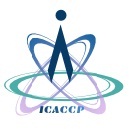 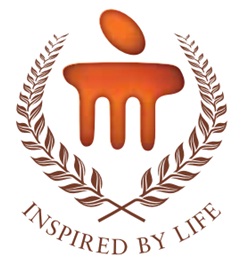 4
Related Works
Related Works  
Briefly Review Related Works . 
The Theory should be Outlined Mathematically.    
Case Studies may include related studies.
First International Conference on Advanced Computational and Communication Paradigms (ICACCP-2017)
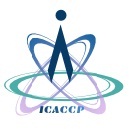 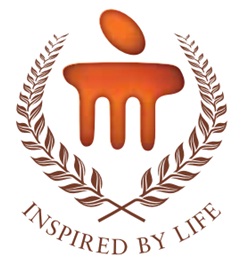 5
Problem Definition
These slides constitute the  theme of the presentation. 
Only the essential formula,  interpret them to give insights and computational complexities.
For a Theoretical/Review Paper,  include critical analysis 
For Case Studies  include method for using/enhancing advanced computing/communication systems, services, and facilities.
First International Conference on Advanced Computational and Communication Paradigms (ICACCP-2017)
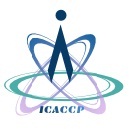 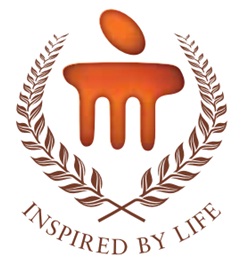 6
Proposed  Methodology
Present the key results of a simulation study or data analysis .
Include Simulation Environment and accuracy 64 bit/32 bit. 
Do not superficially cover all results; cover key results well.
Improvements over Existing Technique should be Tabulated , wherever applicable .
First International Conference on Advanced Computational and Communication Paradigms (ICACCP-2017)
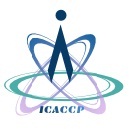 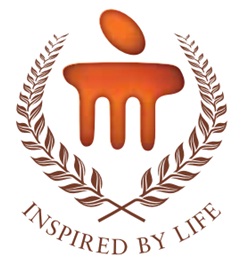 7
Results
Present the key results of a simulation study or data analysis .
Include Simulation Environment and accuracy 64 bit/32 bit. 
Do not superficially cover all results; cover key results well.
Improvements over Existing Technique should be Tabulated , wherever applicable .
First International Conference on Advanced Computational and Communication Paradigms (ICACCP-2017)
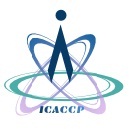 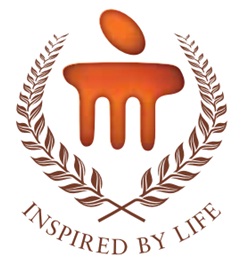 8
Conclusion
Conclusions must be brief and indicative
First International Conference on Advanced Computational and Communication Paradigms (ICACCP-2017)
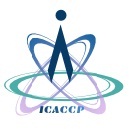 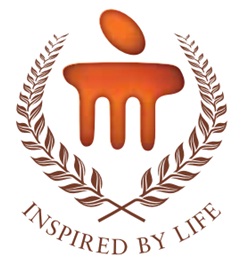 9
Future Scope
Optionally give pointers to future research
First International Conference on Advanced Computational and Communication Paradigms (ICACCP-2017)
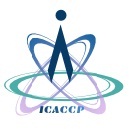 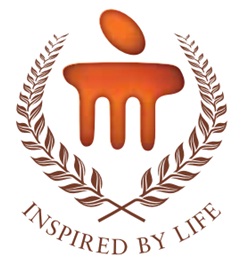 10
References
1. Insert 5-9 Key References Only in Springer Style
2.   
3.
4.
5.
6.
7.
8.
9.
First International Conference on Advanced Computational and Communication Paradigms (ICACCP-2017)
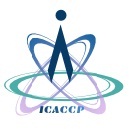 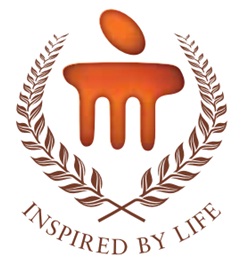